Модернизация образования 
в МКОУ «СОШ 
п. Первомайский»
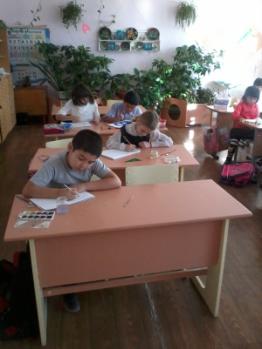 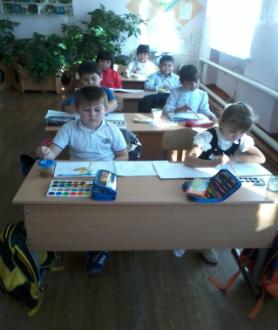 Оснащение школьной мебелью и учебным оборудованием в соответствии с ФГОС -146922 рубля
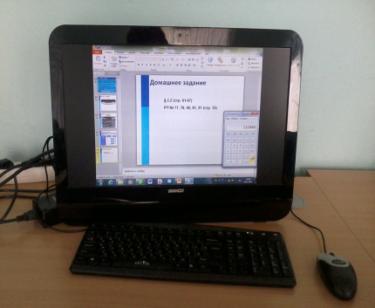 Два моноблока 
в кабинет информатики
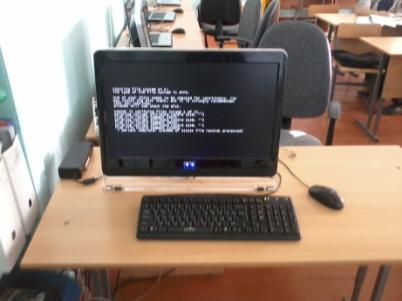 PROlog (модульная система исследовательской работы)
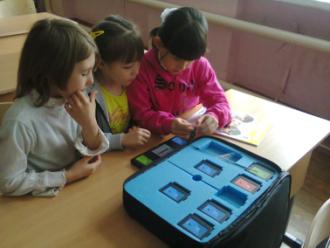 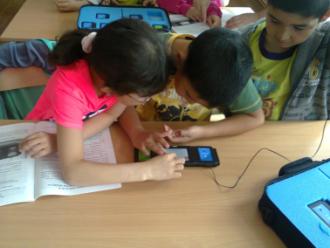 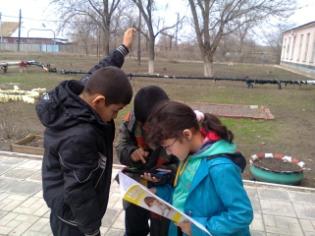 Ken-a-Vision (цифровой микроскоп, документ-камера)
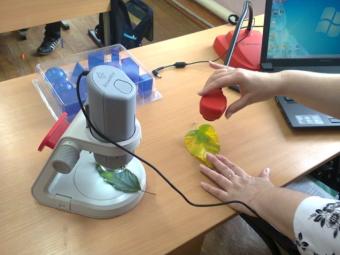 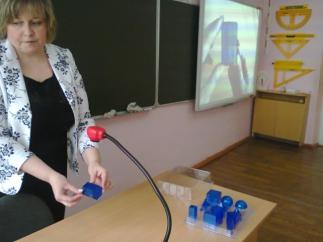 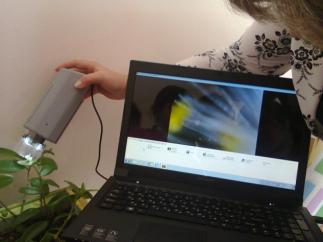 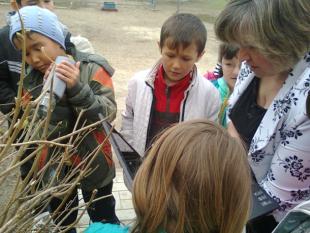 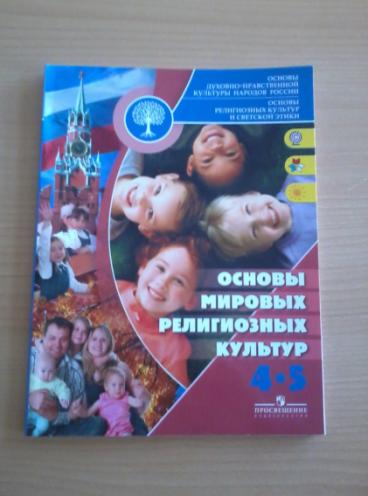 Учебная литература 
по курсу ОРКСЭ – 4442р.
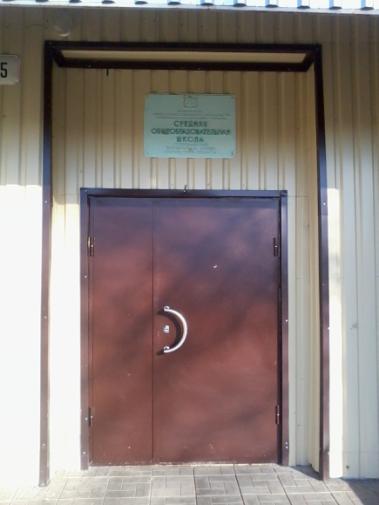 Входная дверь – 
20 тыс. руб.
Создание условий для экономии топливно-энергетических ресурсов
Счетчики тепловые – 
246 тыс. руб.
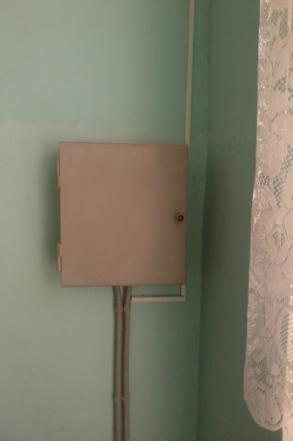 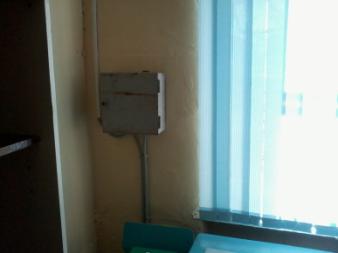 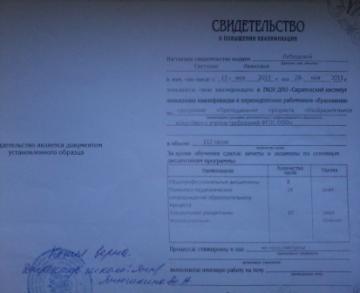 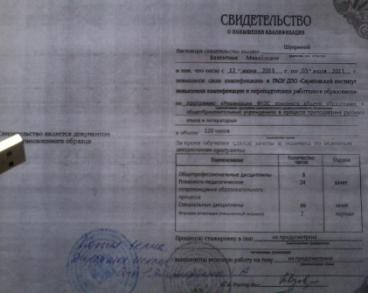 Прохождение курсовой подготовки в рамках введения
 ФГОС ООО
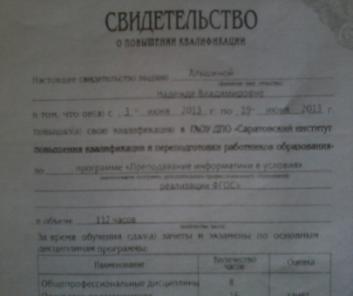 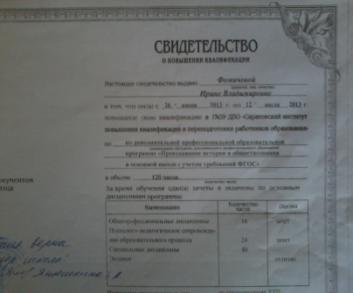